Account Details Report
FIP Team
February 28th, 2022
Agenda
01
Introduction
02
Data Columns
03
Demo
04
Useful Links
1
Confidential | Copyright 2022 FINRA
Introduction
The new Account Details report is available to:
Super Account Admins (SAA’s)
Account Admins (AA’s) – Will have access to view data, that the SAA has provided administrative access to their account
The Account Details report replaces the All Accounts report that was available to just SAA’s
The Account Details report is available in FINRA Gateway via:
Admin               landing page                Account Details Report
Reports              Templates              Audit              Account Details Report
The report includes the following functionality like other reports in FINRA gateway:
Columns – Select the columns you would like to see in the report
Filter  - Filter by different column values (including specific entitlements in sub-tables)
Group – Group certain data like entitlements or all active accounts
Export – Download and export
Save – Save to your list of custom reports
2
Copyright 2022 FINRA
Data Columns
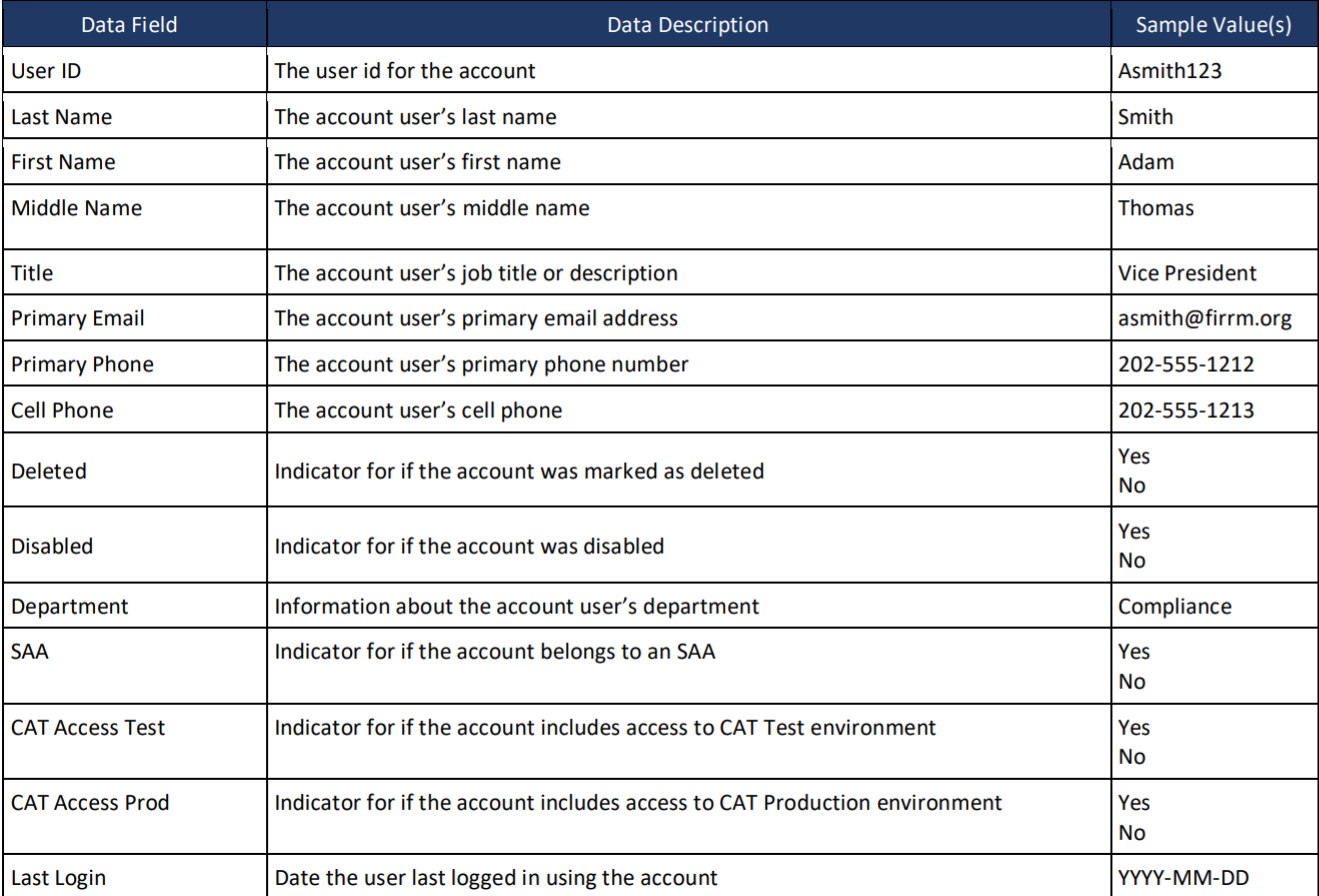 3
Copyright 2022 FINRA
Data Columns Contd
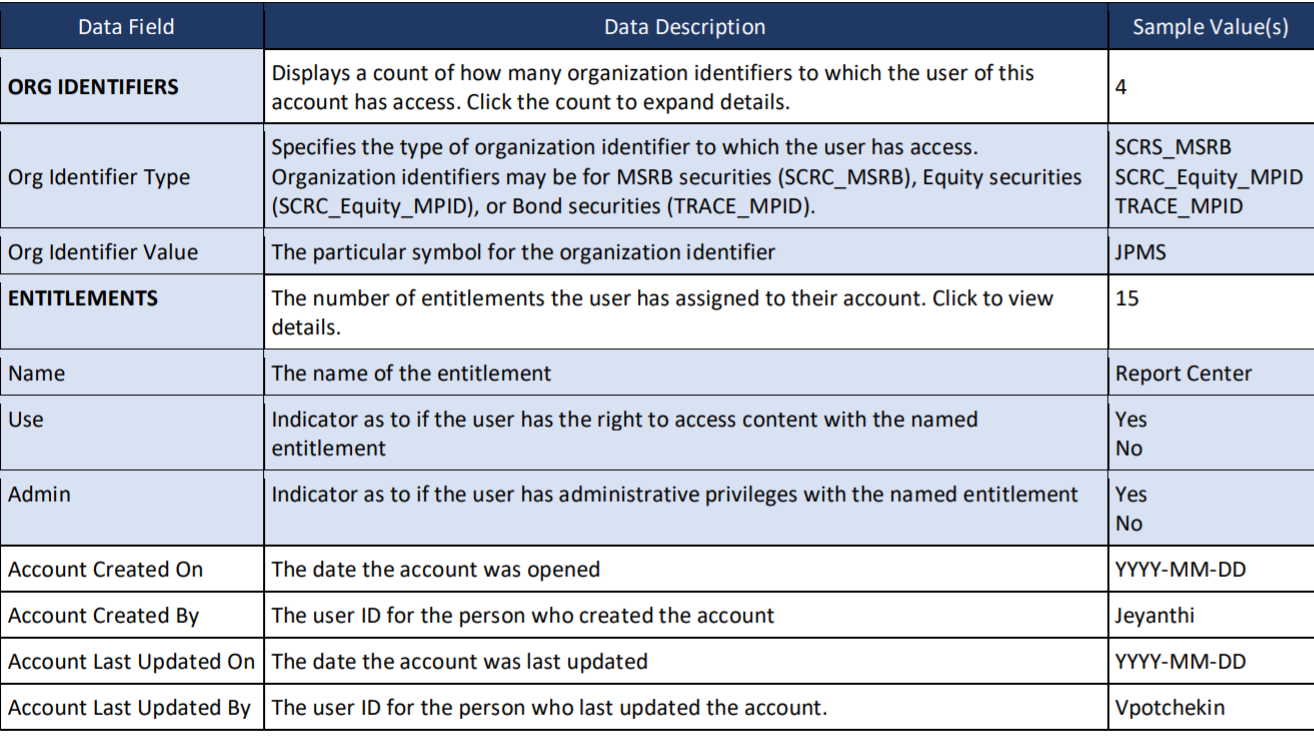 4
Copyright 2022 FINRA
DEMO
5
Copyright 2022 FINRA
Useful Links
Account Management Product Information
https://www.finra.org/filing-reporting/entitlement/finra-account-management-system

Active Account user Guide
https://www.finra.org/filing-reporting/finra-gateway/dynamic-reporting/audit-active-user-accounts

Data Dictionary
https://www.finra.org/sites/default/files/2022-02/Account-Data-Dictionary.pdf
6
Copyright 2022 FINRA